Efect de ploaie în Photoshop
-Tutorial-
Pasul 1
Deschideţi imaginea aleasă si creaţi un “Layer” nou, folosind al 5-lea buton din subsolul meniului Layers.
Astfel aţi creat
    un nou “layer”.
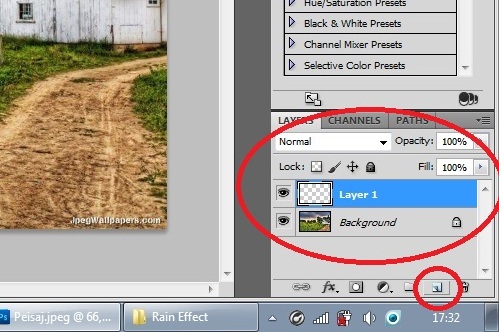 Pasul 2
Având noul “layer”
 selectat, intraţi în
 meniul din imagine:
 Filter-Render-Clouds
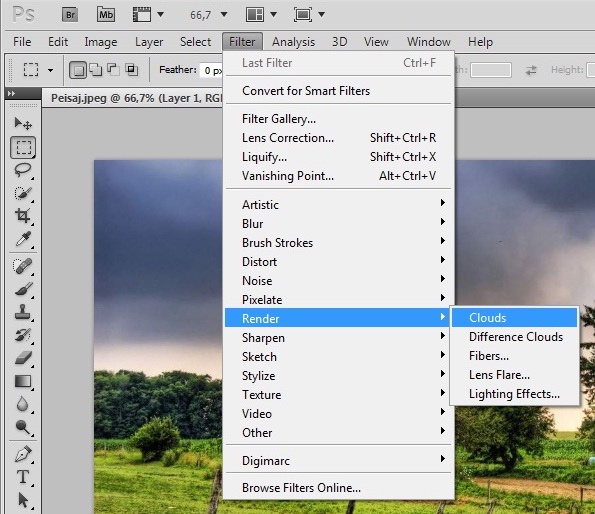 Pasul 3
În colţul din dreapta sus al meniului “Layers”
    veţi gasi opţiunea “Opacity”, care va schimba opacitatea  norilor.
 Selectaţi o valoare
     în jur de 60 %.
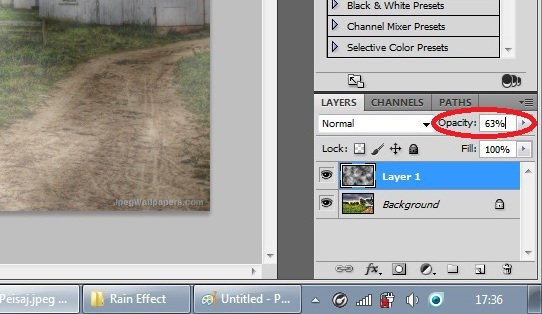 Pasul 4
Intraţi în meniul Filter-Noise-Add Noise…

Va apărea pe ecran
    fereastra Add Noise.
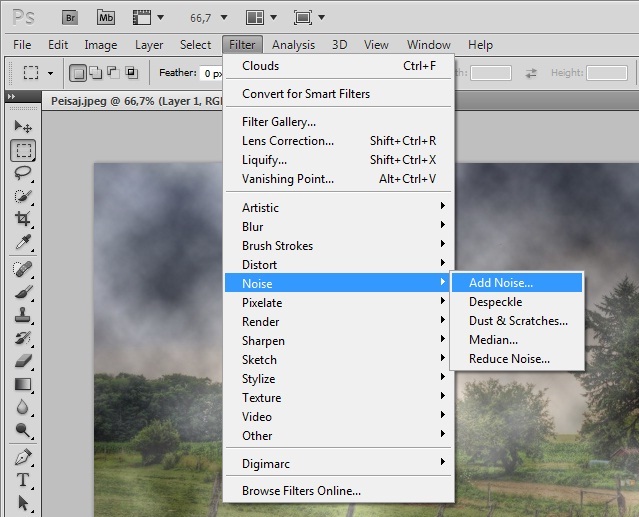 Pasul 5
Selectaţi valorile din
    imagine :
 -Cantitatea : 60 %
 -Distribuţia : Gaussian
 -Bifaţi opţiunea pentru
 efectul Monocromatic
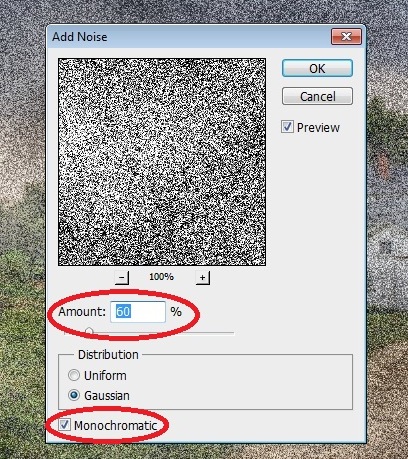 Pasul 6
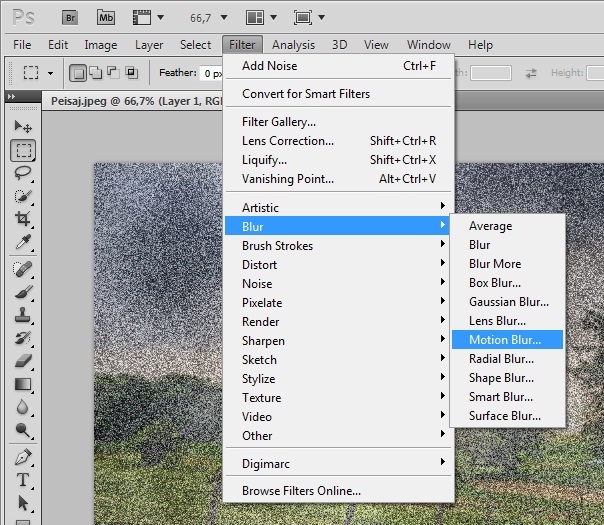 Intraţi în meniul
Filter-Blur-Motion Blur

Va apărea fereastra
 Motion Blur
Pasul 7
Selectaţi unghiul
    dorit si distanţa pe
    care se vor întinde
    “stropii de ploaie”
Valorile pot varia în 
    funcţie de preferinţe
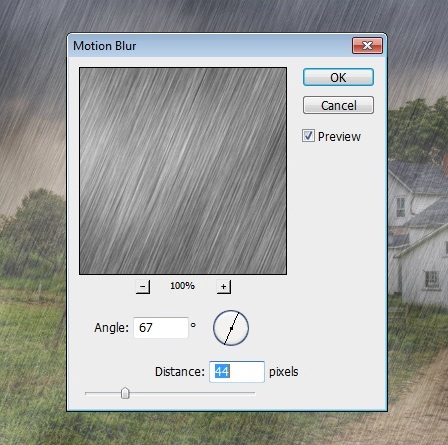 Pasul 8
În meniul “Layers” , având “Layer 1” selectat, schimbaţi opţiunea din “Normal” in “Screen”
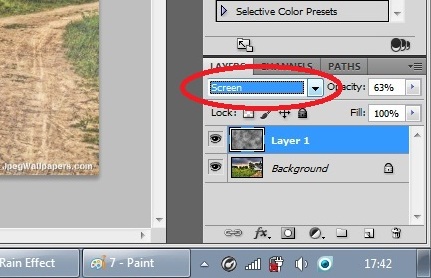 Rezultatul
Înainte



          După
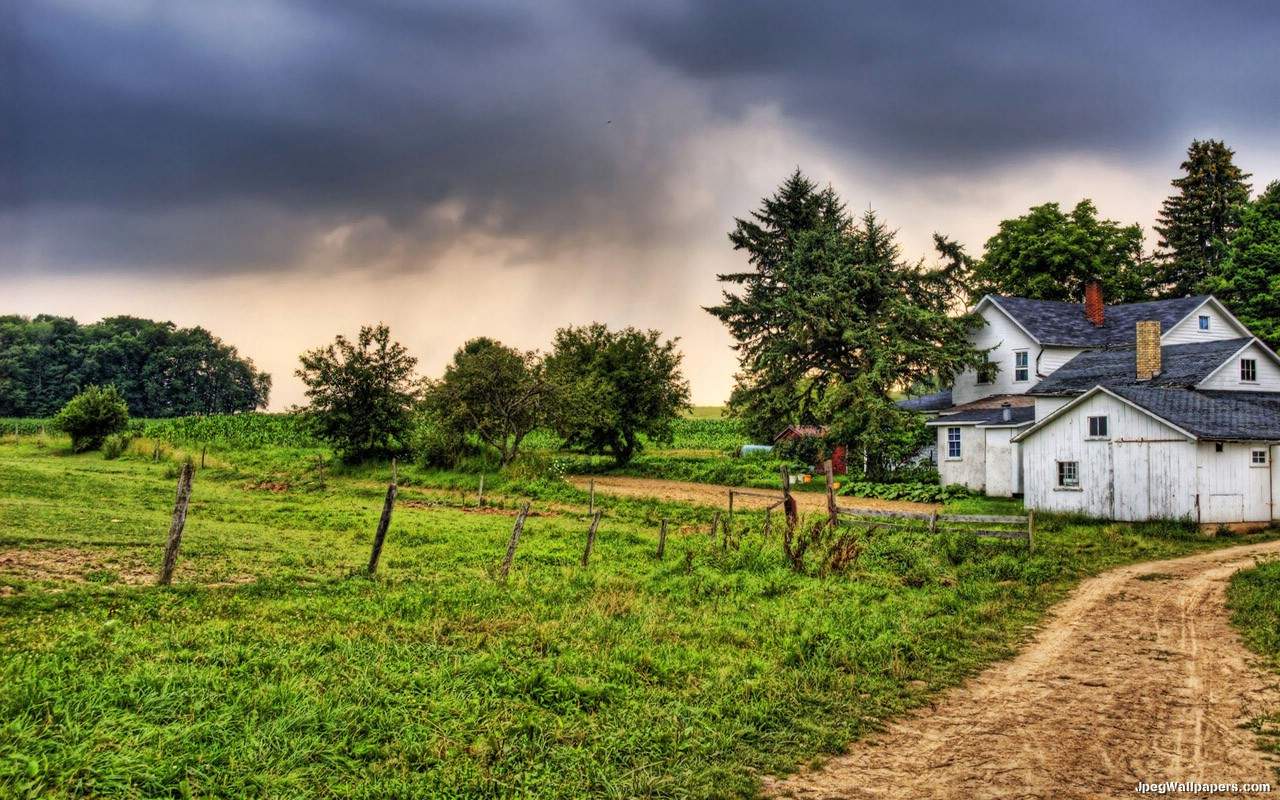 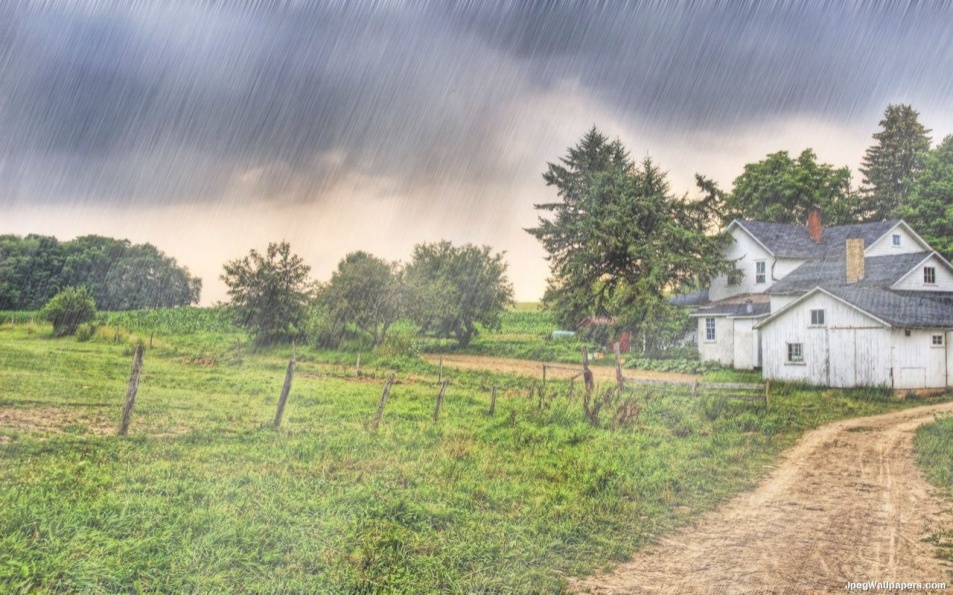